intro to writing stories
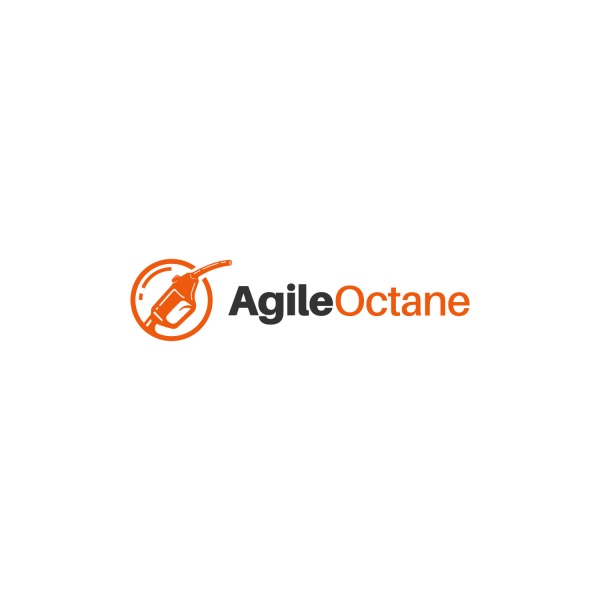 https://www.youtube.com/watch?v=JzwkVeij0aA
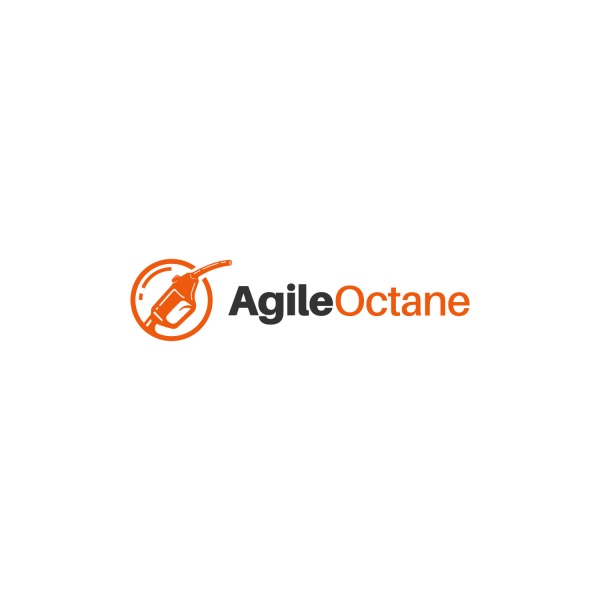 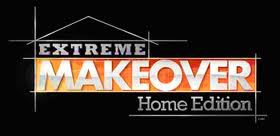 Questions for Cash
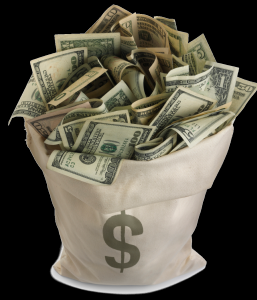 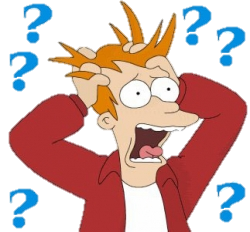 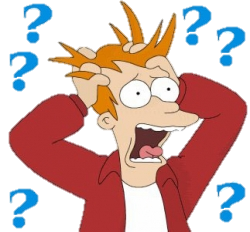 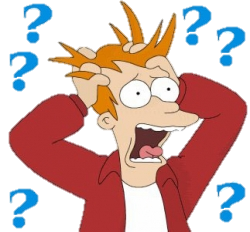 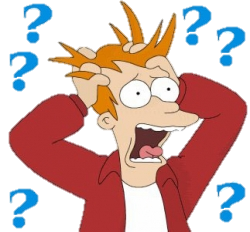 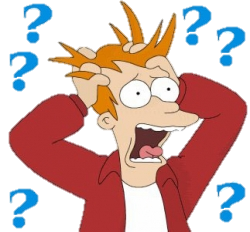 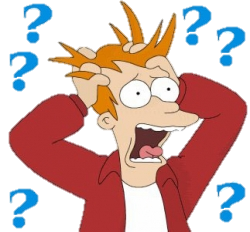 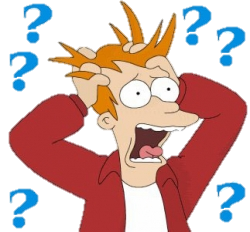 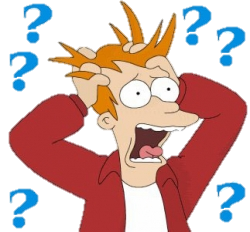 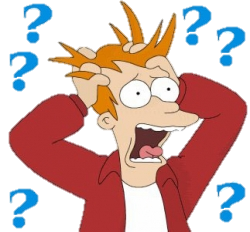 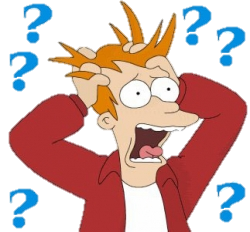 [Speaker Notes: First step…you’ve gotta get budget. for each tables correct answers you win valuable fake money]
T/F – Stories should be easy to pass between one team and another
Who works with internal and external stakeholders to define high level scope?
Who has decision making authority for product direction at the team level?
T/F - It’s normal and accepted that often times one Product Owner will need to support 3 teams
T/F – The enterprise standard is 1 dev completes 1 story point in 1 day
What is your favorite color?
T/F - Each team should have one and only one Product Owner
T/F - Product Owners must be SME’s for the technology they’re working with
T/F - Good stories can quickly be estimated for how many hours they take to complete
T/F - Enablers usually aren’t estimated for points
How do you know if a story is too big?
T/F – Only overworked Product Owners fully elaborate stories right before they’re needed, it’s best to have them done months in advance
How do you know if a story is at the right level of detail
T/F – PO’s don’t typically need to talk to each other if they’re working from a clear product roadmap
What is one positive thing you’ve seen from PI planning?
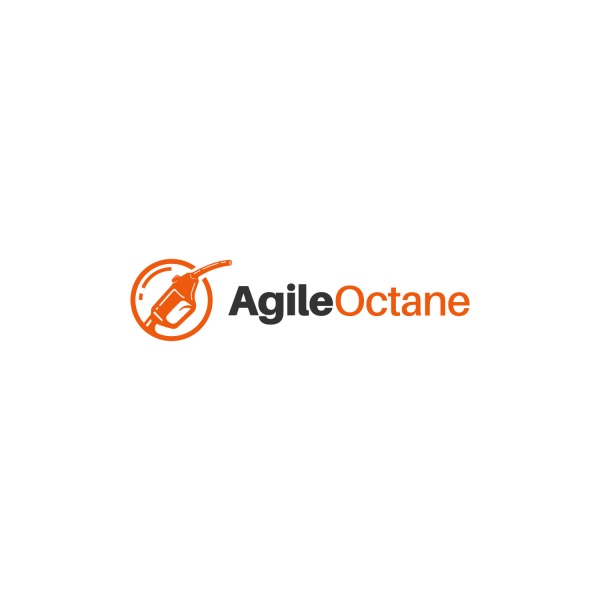 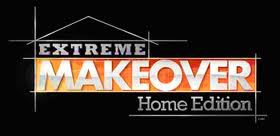 as a _____ I want to ______ so that ______
why prescribe the format?
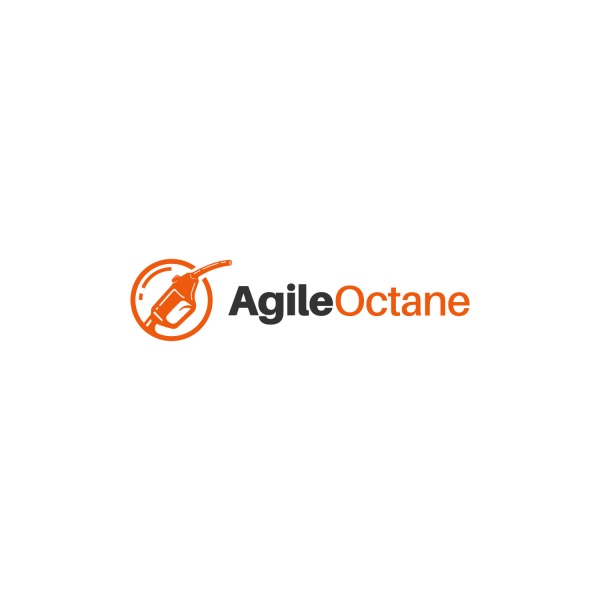 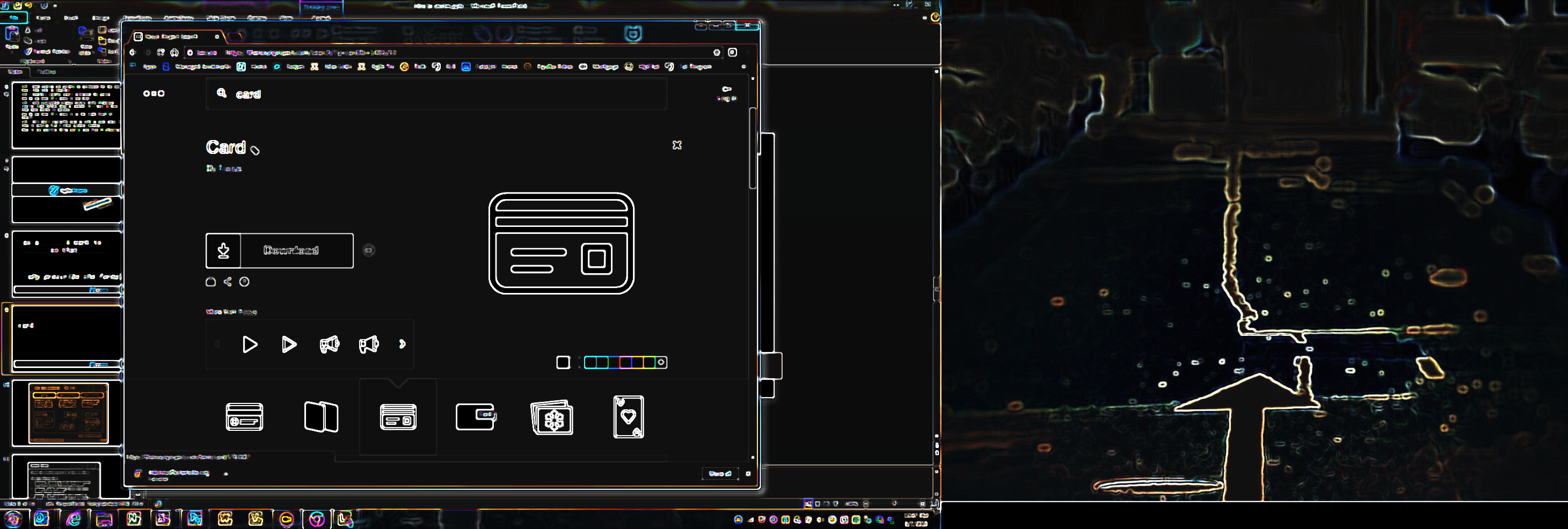 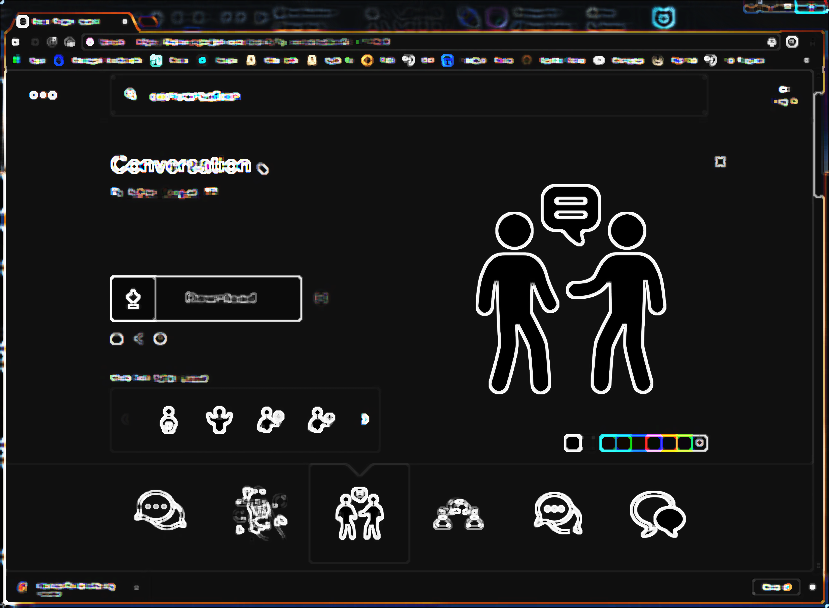 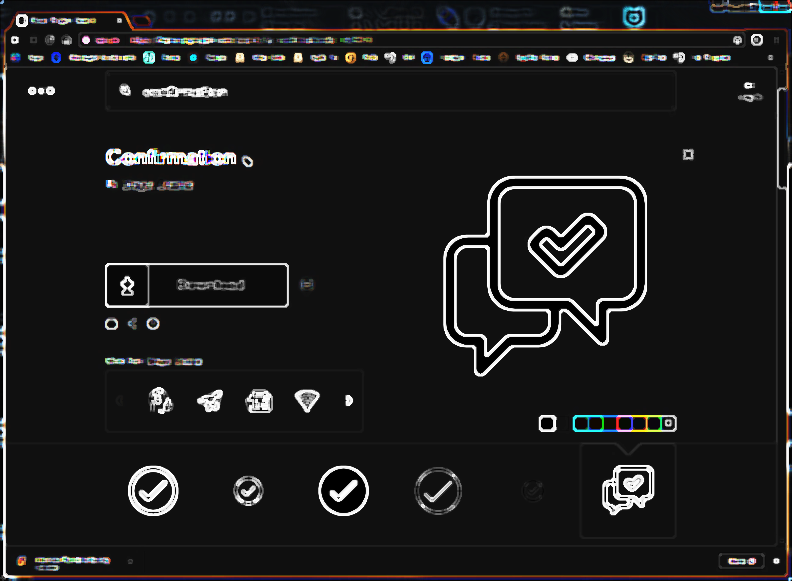 card
conversation
confirmation
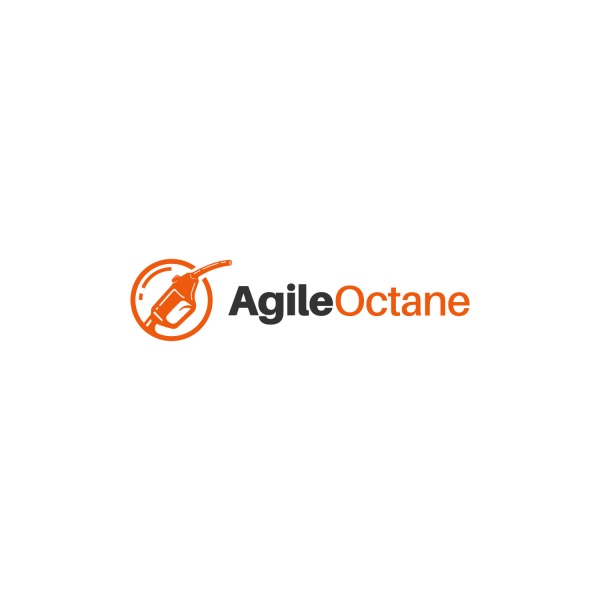 what is a spike?
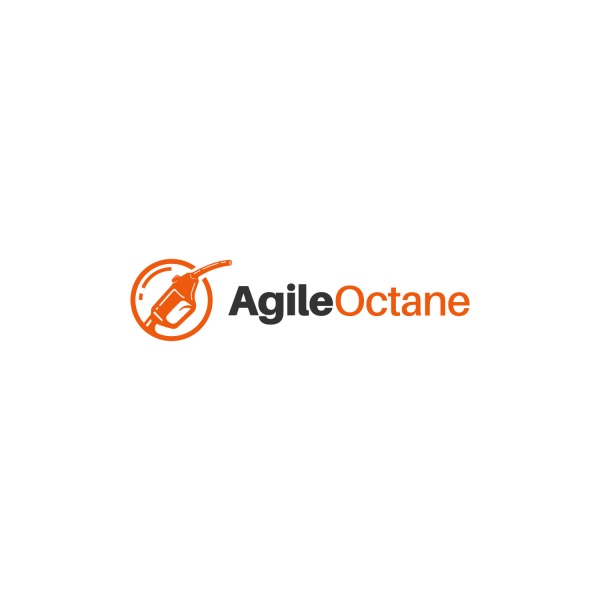 [Speaker Notes: SAFe calls these enablers – Infrastructure, Research/Exploration or Technical Capability (Architectural Runway)]
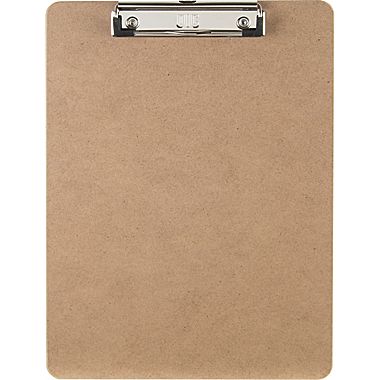 To Do:
Decide on a room at someone’s house
Write Epics, Features, Stories, and Enablers
Rate your story by quality
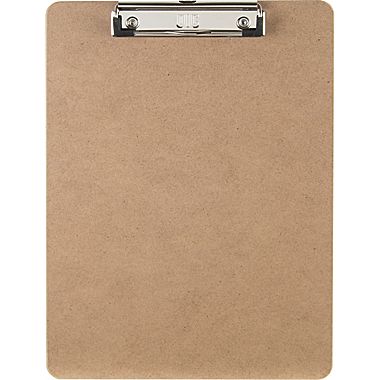 Discussion
How is this similar or different from software development?
What challenges complicate this in the real world?
what are some anti-patterns you see?
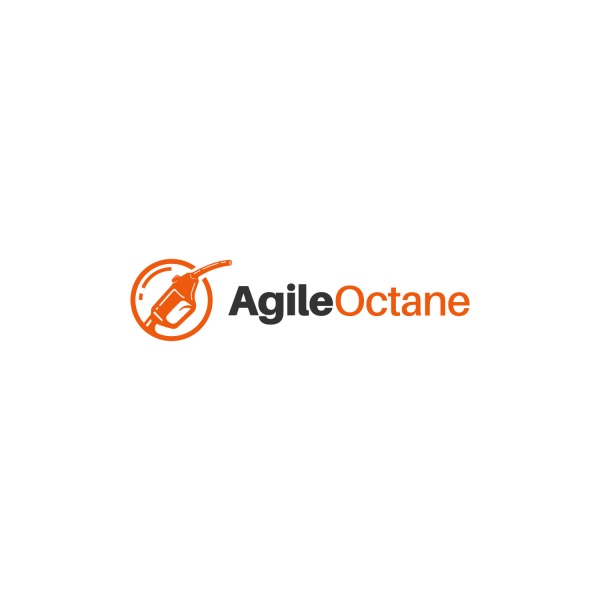 [Speaker Notes: SAFe calls these enablers – Infrastructure, Research/Exploration or Technical Capability (Architectural Runway)]
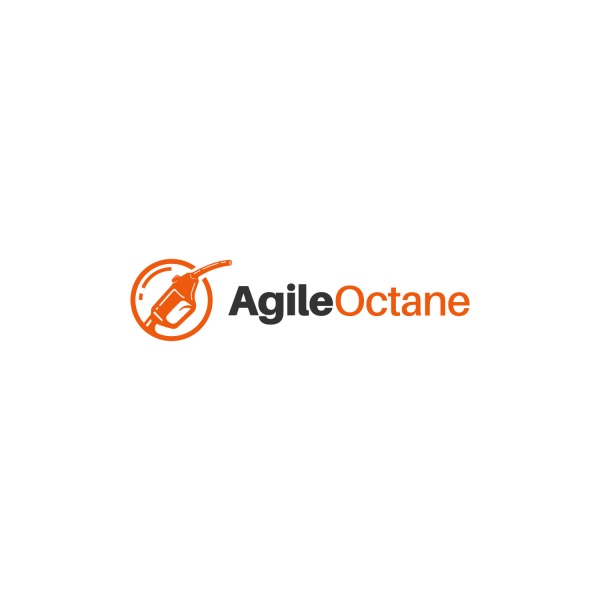 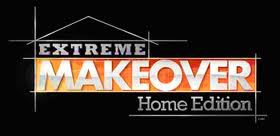